ATTEGGIAMENTI E COMPORTAMENTI
1. Il concetto di atteggiamento
2. Evoluzione del concetto di atteggiamento: da oggetto individuale a costruzione sociale
3. Da dove derivano gli atteggiamenti
4. La struttura degli atteggiamenti
5. Gli atteggiamenti ambivalenti
6. Gli atteggiamenti impliciti e espliciti e la loro misurazione
7. Funzione degli atteggiamenti
8. Gli atteggiamenti e i comportamenti: direzioni teorie
9. La dissonanza cognitiva
1
Uno stato mentale o neurologico di prontezza, organizzata attraverso l’esperienza, che esercita una funzione diretta o dinamica sulla risposta dell’individuo nei confronti di ogni oggetto e situazione con cui entra in relazione. - Allport, 1935 -
ATTEGGIAMENTO
Oggi l’ atteggiamento è visto come:
disposizione individuale, positiva o negativa, verso un oggetto o soggetto
valutazione generale di un oggetto 
Concetto non osservabile direttamente ma che guida le nostre scelte all’azione
Misurabile come scale valutative
2
ATTEGGIAMENTO: STORIA DI UN CONCETTO
Per Thomas e Znaniecki (1918) si tratta di un processo mentale individuale che determina le risposte effettive e potenziali di ognuno di noi.

La definizione proposta da Allport (1935) sottolineava la connotazione disposizionale del concetto.

Il cognitivismo pone l’accento sulla connotazione valutativa
Atteggiamento = valutazione sommaria di un oggetto (es. buono/cattivo, piacevole/spiacevole). 
Si basa sulle credenze degli individui nonché sulle informazioni in loro possesso.
3
ATTEGGIAMENTO: STORIA DI UN CONCETTO
Costruzionismo (Billing, 1996): messa in rilievo delle dimensioni sociali della conoscenza
Gli atteggiamenti sono dipendenti dal contesto e quindi mobili, molteplici, sociali ed anche contraddittori
Psicologia discorsiva: importanza alla società e alla cultura
Analisi del discorso: dal dialogo con gli altri che le persone costruiscono le conoscenze sociale, da cui poi gli atteggiamenti
Approccio retorico di Billig: gli atteggiamenti sono espressioni dei nostri punti di vista all’interno di un contesto, per cui cambiano continuamenti senza riferimenti a schemi mentali fissi
4
COME DI FORMANO GLI ATTEGGIAMENTI?
Gli atteggiamenti derivano dall’aver avuto esperienza diretta con un oggetto
L’ESPERIENZA
Effetto di mera esposizione (Zajonc, 1968) : la ripetuta esposizione, senza necessità di interazione o interdipendenza, di una persona a uno stimolo induce in essa una reazione di gradimento nei confronti dello stimolo stesso.
Un atteggiamento si forma deducendo ciò che pensiamo tramite l’osservazione delle nostre azioni. 
Molto utile per atteggiamenti ambigui e situazioni nuove.
TEORIA DI AUTOPERCEZIONE
5
COME DI FORMANO GLI ATTEGGIAMENTI?
Oltre la mera esposizione, gli atteggiamenti possono scaturire da situazioni di «predisposizione appresa», ovvero tramite APPRENDIMENTO
CONDIZIONAMENTO CLASSICO: uno stimolo che provoca una reazione emotiva è ripetutamente avvertito con uno stimolo che non da nessuna reazione, finchè quest’ultimo non assumerà la reazione emotiva del primo.

CONDIZIONAMENTO OPERANTE: si può modificare la frequenza dei comportamenti associando una punizione o una ricompensa a essi. Nel primo caso il comportamento diminuirà o scomparirà, nel secondo caso sarà rinforzato.

MODELLAMENTO: tipo di apprendimento sociale in cui utilizzo il modello comportamentale che vedo eseguire a un’altra persona.
6
LE COMPONENTI DEGLI ATTEGGIAMENTI
Le credenze dell’oggetto dell’atteggiamento (es. che idee ho rispetto all’ambientalismo).
Azione, uno stato di prontezza nel fare (es. come ambientalista decido di non usare l’auto)
Modello tripartito
Emozioni associate all’oggetto dell’atteggiamento (es. mi piace l’ambientalismo)
Ajzen, 1998; Rosenberg e Hovlanf, 1960
7
LE COMPONENTI DEGLI ATTEGGIAMENTI
Non tutti gli atteggiamenti hanno le 3 componenti assieme: la struttura può variare in diverse situazioni
MODELLO DELLE RETI ASSOCIATIVE:
Diverse reazioni valutative (o cognitiva o affettiva o comportamentale) tutte legate all’oggetto dell’atteggiamento;
Elementi disponibili in memoria e elementi accessibili
L’accessibilità si riferisce alla forza con cui un oggetto è associato a un atteggiamento:
+ accessibilità = atteggiamento subito rievocato con l’oggetto di riferimento
- accessibilità = fatica ad associare
8
LE COMPONENTI DEGLI ATTEGGIAMENTI
Atteggiamento a base cognitiva: si basa su fatti pertinenti, valuta l’oggetto per quello che è cercando di capire vantaggi e svantaggi.
Valutare una macchina per le sue caratteristiche tecniche.
Atteggiamento a base emotiva: si riferisce sulle emozioni e sui valori, con la funzione di trovare conferme o esprimere il proprio sistema valoriale.
Qual’è il nostro pensiero sull’aborto.
Atteggiamento a base comportamentale: si fonda più sull’osservazione del comportamento che sulle altre componenti.
Mi diverto a fare sport dal momento che sono sempre in palestra.
9
TIPOLOGIE DI ATTEGGIAMENTI
Atteggiamenti che assumono elementi positivi e negativi in contemporanea.
Esempio: «mi piacciono i cibi fritti, ma non mi piace l’effetto dannoso che hanno sulla salute»
ATTEGIAMENTI AMBIVALENTI
Molto negativo
Prospettiva bidimensionale degli atteggiamenti (Cacioppo et al., 1997): gli elementi positivi e negativi vengono immagazzinanti in memoria in base a due dimensioni indipendenti. Utilizziamo tale prospettiva in affermazioni come
«Mi piace/non mi piace X perché…»
«X»
Né positivo
Né positivo
Molto positivo
10
TIPOLOGIE DI ATTEGGIAMENTI
Gli atteggiamenti ambivalenti evidenziano come le nostre valutazione siano sfumate
TEORIA DELL’ AMBIVALENZA
Studi sul pregiudizio (Katz e Hass, 1988) hanno dimostrato come le persone possono presentare contemporaneamente reazioni positive e negative verso delle minoranze etniche.
Ad esempio, se chiediamo l’opinione in merito a movimenti attivisti (femministe, no global, no tav) potremmo scoprire che:
Si hanno atteggiamenti di ammirazione per le loro azioni ("sono coraggiosi, si mettono io gioco") ma anche atteggiamenti avversi ("sono antipatici, sempre cosi ostinati")
Ambivalenza cognitivo-affettivo
11
TIPOLOGIE DI ATTEGGIAMENTI
L’esperienza soggettiva dell’ambivalenza attitudinale dipende anche dalla discrepanza tra le reazioni personali e quelle di altre persone conosciute con le quali si hanno rapporti significativi
TEORIA DELL’ EQUILIBRIO COGNITIVO (Heider, 1946)
Le persone sono quasi sempre consapevoli delle proprie e altrui valutazioni e reazioni circa uno stesso oggetto, per cui cercano di ristabilire uno stato di coerenza.
Si è effettuato un passaggio di livello:
da intrattitudinale a interattitudinale
12
TIPOLOGIE DI ATTEGGIAMENTI
Atteggiamenti che sosteniamo coscientemente e che possiamo riportare con facilità qualora sia chiesta una valutazione/opinione su un argomento.
ATTEGGIAMENTI ESPLICITI
Come misurarli?
Self- report: Approccio diretto che usa l’autodescrizione o l’osservazione (es. questionari, focus group);
Scale di atteggiamento: scala Likert, differenziale semantico, scala di distanza sociale.
Desiderabilità sociale = le persona sanno di essere giudicate per cui possono cercare di rispondere in modo da avere risultati positivi e/o per compiacere il ricercatore
13
TIPOLOGIE DI ATTEGGIAMENTI
Sono valutazioni incontrollabili, spesso imprecise e inconsce. Tali atteggiamenti emergono automaticamente quando viene presentato un oggetto sociale con cui sono associati.
ATTEGGIAMENTI IMPLICITI
Per Greenwald e Banaji (1995), nascono dall’esperienza diretto o dall’apprendimento sociale dell’associazione tra oggetto e valutazione; non sono identificate introspettivamente dal soggetto.
Usate anche per gli atteggiamenti espliciti per limitare la desiderabilità sociale
Come misurarli?
Si prediligono tecniche indirette: osservare i comportamenti senza farlo sapere al soggetto o far credere che si stia misurando una altro costrutto
14
TIPOLOGIE DI ATTEGGIAMENTI
Altre tecniche di misurazione per gli atteggiamenti impliciti:
IAT, Implicit Association Test. Valuta le associazioni presenti tra una categoria target e alcuni attributi, misurando il tempo che intercorre tra un oggetto stimolo e la risposta a esso legata (Greenwald et al., 1998).

LIB, Linguistic Intergroup Bias. Si basa sull’ utilizzo tendenzioso del linguaggio:
I comportamenti positivi dell’ingroup e i negativi dell’outgroup sono descritti in termini astratti dalle persone, mentre si ha un linguaggio più concreto se si tratta di comportamenti negativi dell’ingroup e positivi dell’outgroup (Maass, 1999).

Priming valutativo. Misura l’influenza di uno stimolo "prime" sull’elaborazione di uno stimolo immediatamente successivo detto "target" (Fazio et al., 1995).

Indizi corporei. Risposte fisiologiche elicitate dopo uno stimolo e misurate con appositi macchinari come l’elettromiogramma facciale.
15
…Esempi per chiarire
Se viene diamo il compito di associare volti bianchi a attributi piacevoli, notiamo che le persone riescono a svolgerlo correttamente e senza errori rispetto a quando viene chiesto di associare attributi piacevoli a volti afro.
Preferenza etnica automatica verso i volti bianchi
IAT
Verbo concreto. Luca, un mio amico (ingroup),
ha fatto qualcosa di brutto ma legata al momento.
Luca dà un pugno a Marco
Teo è violento
LIB
Valutazione che si riferisce a una personalità stabile nel tempo.
È possibile che Teo non sia mio amico o conoscente (outgroup).
16
…Esempi per chiarire
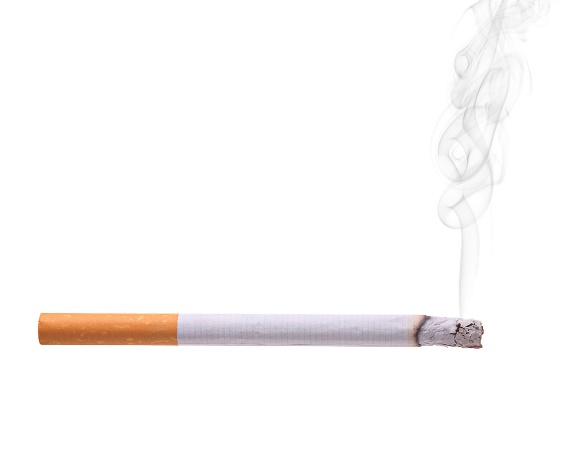 Il compito successivo è dire se l’aggettivo ‘disgustoso’ è positivo/negativo il più veloce possibile
PRIMING
Posso calcolare il tempo di risposta e vedere se il termine è associato alla sigaretta, questo perché è automatico per le persone giudicare gli oggetti sociali che incontrano.
17
CHE FUNZIONE HANNO GLI ATTEGGIAMENTI?
CONOSCITIVA= Valutazione degli oggetti. Gli atteggiamenti ci aiutano a classificare gli oggetti dell’ambiente in base all’azione.
1
STRUMENTALE= Atteggiamenti come strumenti a vantaggio personale.
2
ESPRESSIVA= Consentono di esprimere i nostri valori.
3
ADATTAMENTO SOCIALE= Atteggiamenti visti come strumenti per stabilire e mantenere relazioni sociali, senza che questo implichi finzione: è possibile modificare effettivamente i nostri comportamenti per essere d’accordo con gli altri.
4
EGODIFENSIVA= Funzione con cui gli atteggiamenti ci aiutano a difendere aspetti del nostro concetto di sé e a conseguire un’identità positiva.
5
18
CHE FUNZIONE HANNO GLI ATTEGGIAMENTI?
Tutte le funzioni ci consentono di:
Prevedere l’influenza sul comportamento
Capire come un comportamento possa essere modificato
Gli atteggiamenti sono mutevoli e plastici poiché si adattano alle situazioni
Psicologia sociale discorsiva: 
Gli atteggiamenti sono significati che si creano nel discorso e nelle relazioni interne al gruppo dei parlanti; la fluidità,non la schematicità, è la loro caratterisitica(Potter e Wetherell 1987; Mantovani 2003).
19
Atteggiamento = predittore di comportamento
NO
Il comportamento delle persone può variare in base alle situazioni: c’è differenza tra un’azione pubblica e una privata
- Esperimento di LaPiere - 
Negli anni trenta, periodo storico in cui vi era un forte pregiudizio antiasiatico, LaPiere intraprese un lungo viaggio con degli amici cinesi  negli Stati Uniti. 
Sei mesi dopo chiese agli albergatori che li avevano ospitati se avessero avuto clienti cinesi negli ultimi tempi….la risposta fu "no" per il 92%!!!
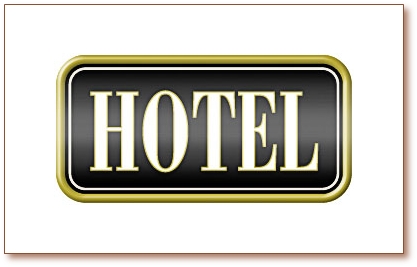 20
Atteggiamento = predittore di comportamento
SI
Possono esserlo in determinate condizioni:
Corrispondenza fra specificità dell’atteggiamento e quella del comportamento. Si va a misurare l’atteggiamento verso lo specifico comportamento, ad esempio si chiede quanto si è d’accordo nell’ospitare dei cinesi nel proprio albergo su una scala da 1 (per nulla d’accordo) a 5 (totalmente d’accordo).
In situazioni nuove. I comportamenti non sono automatici quindi occorre prima pensare.
Indurre l’autoconsapevolezza in modo che vi sia corrispondenza tra parole e azioni.
L’accessibilità dell’atteggiamento, cioè la velocità con cui richiamiamo un atteggiamento in memoria.
Gli atteggiamenti derivanti dall’esperienza diretta è più probabile che influenzino i comportamenti.
21
TEORIA DELL’ AZIONE RAGIONATA (Fishbein e Ajzen 1975)
Atteggiamento verso il comportamento
Intenzione 
comportamentale
Comportamento
Norme 
soggettive
In presenza di sufficiente tempo, un modo per prevedere un comportamento è considerare l’intenzione di agire in un certo modo.
Va notato che solo gli atteggiamenti specifici possono davvero prevedere il comportamento. A questo va aggiunta l’importanza delle norme soggettive, ovvero le credenze su come le persone giudicheranno un certo comportamento.
22
TEORIA DEL COMPORTAMENTO PIANIFICATO (Ajzen 1985)
Atteggiamento
Intenzione 
comportamentale
Comportamento
Norme 
soggettive
Percezione di controllo di comportamento
Teoria che introduce la percezione di controllo del comportamento, cioè la credenza soggettiva circa la facilità o la difficoltà di eseguire un dato comportamento. Essa risulta avere influenze dirette sull’intenzione di agire e sul comportamento stesso, poiché se si crede che sia facile usare il casco allora sarà più probabile usarlo.
23
TEORIA DELLA DISSONANZA COGNITIVA
La teoria elaborata da Festinger (1957) afferma che nelle persone può esistere un’incoerenza fra due cognizioni (pensieri o opinioni) che le porta a vivere uno stato di disagio.
Tale dissonanza porta a cercare modalità di attenuazione del malessere percepito e riportare l’equilibrio.
Negazione: dare poca rilevanza agli elementi dissonanti
Distorsione: aggiungere elementi consonanti
Giustificazione: modificare l’elemento dissonante meno resistente al cambiamento
Fumo e so che fa male ma……
Non è certo che fumare porti al cancro
È piacevole perché smettere
24
Altre modalità per risolvere la dissonanza cognitiva:
È possibile che per raggiungere un obiettivo le persone facciano molti sforzi ma senza avere i risultati sperati.
In tal caso la dissonanza si risolve modificando il proprio concetto di sé convincendosi di non essere poi così capace.
Giustificazione degli sforzi
Riceviamo in regalo un vestito da un’ amica che però è orrendo….affermiamo che sia molto bello perché diamo importanza all’amicizia e non vogliamo far dispiacere la nostra amica.
Giustificazione esterna
25
Altre modalità per risolvere la dissonanza cognitiva:
Riceviamo in regalo un vestito da un’ amica che però è orrendo….cerchiamo di far avvicinare il nostra atteggiamento e il comportamento cercando aspetti positivi del regalo fino ad affermare che sia bello.
Giustificazione interna
Counterattitudinal advocacy: processo con cui gli individui vengono indotti ad affermare in pubblico opinioni in contraddizione con ciò che accade in privato.
Tra due alternative, può accadere che dopo aver scelto la «A», notiamo gli aspetti positivi della «B» e tutti i negativi di quella che invece abbiamo scelto.
Si cercherà quindi di rendere più attraente la scelta fatta e meno la rifiutata.
Dissonanza postdecisionale
26